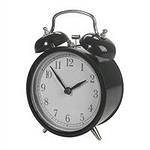 In the morning
In the afternoon
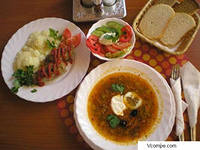 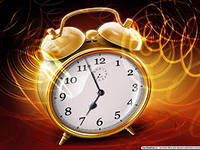 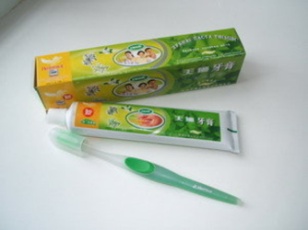 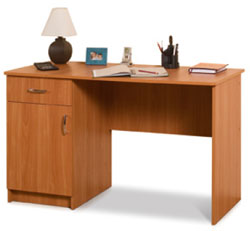 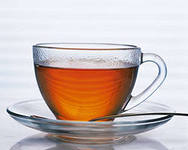 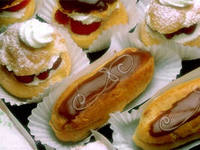 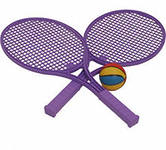 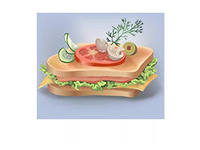 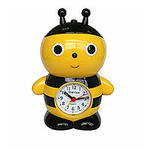 In the evening
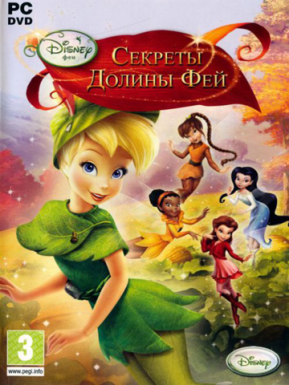 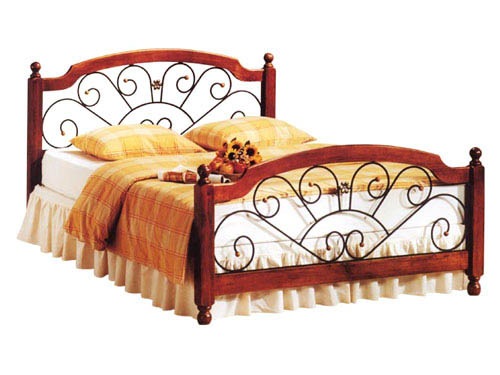 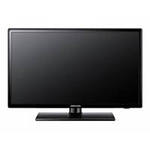 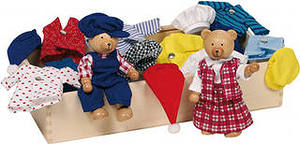